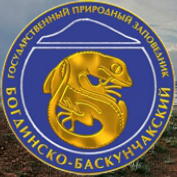 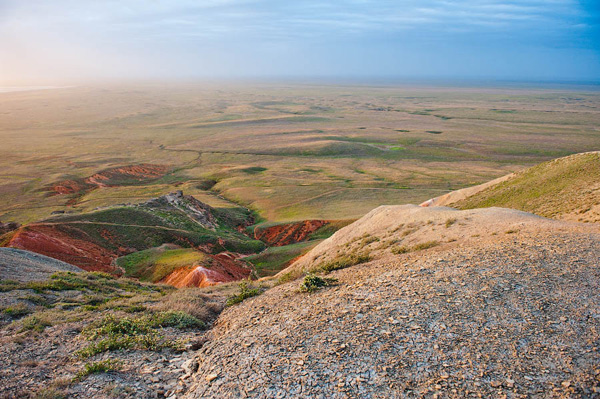 "Государственный природный

 заповедник

 "Богдинско-Баскунчакский"
Презентацию создала 
педагог ДО 
МБОУ ДОД «АСЮТ 
МО «Ахтубинский район»
Лесун Анастасия Александровна
В 1997 году постановлением Правительства Российской Федерации от 18.11.97 г. № 1445 был образован Государственный природный заповедник «Богдинско-Баскунчакский»
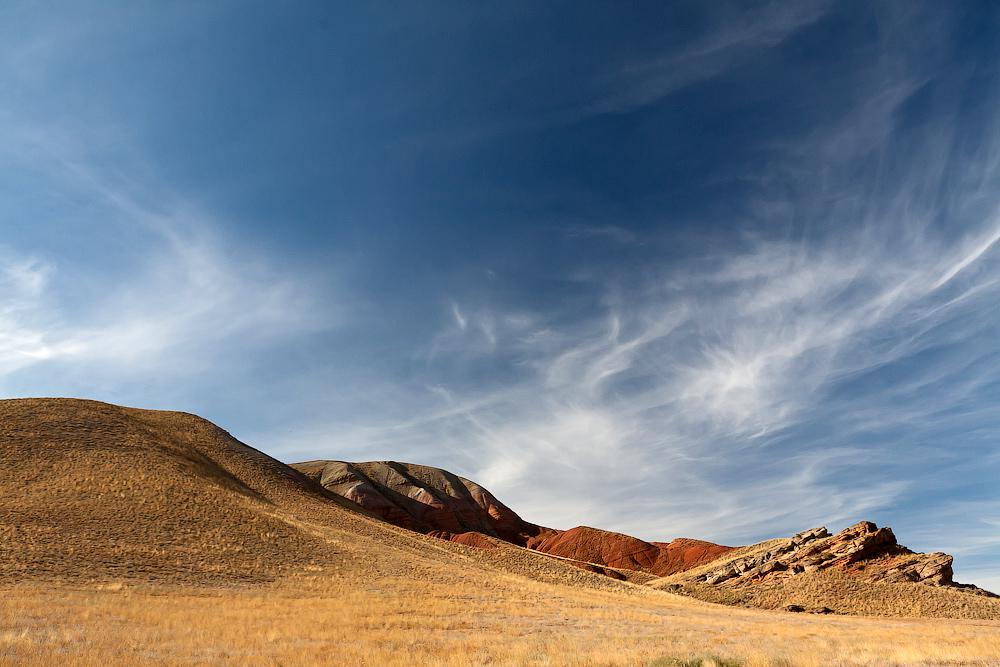 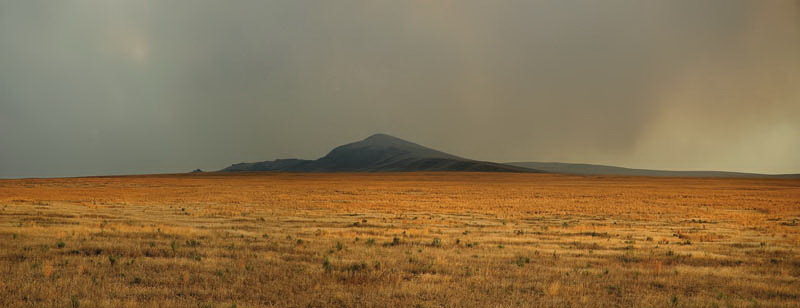 Гора Богдо
- наивысшая точка
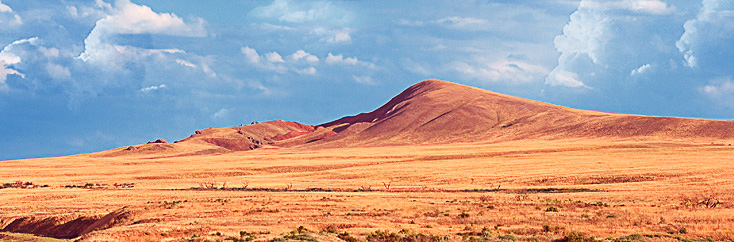 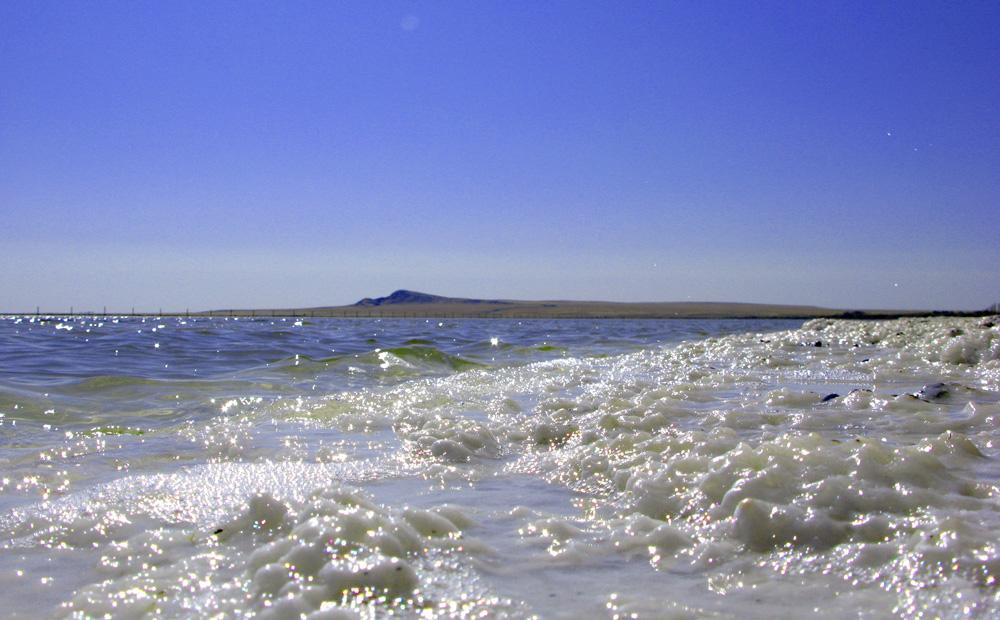 Соленое озеро
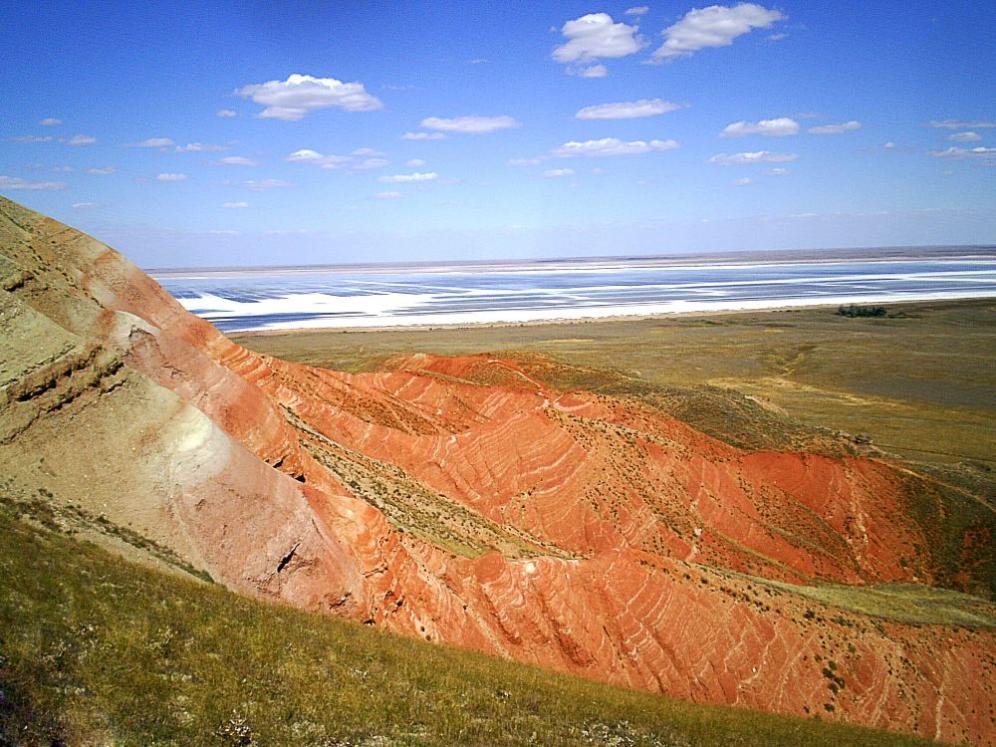 - 
наименьшая
 точка
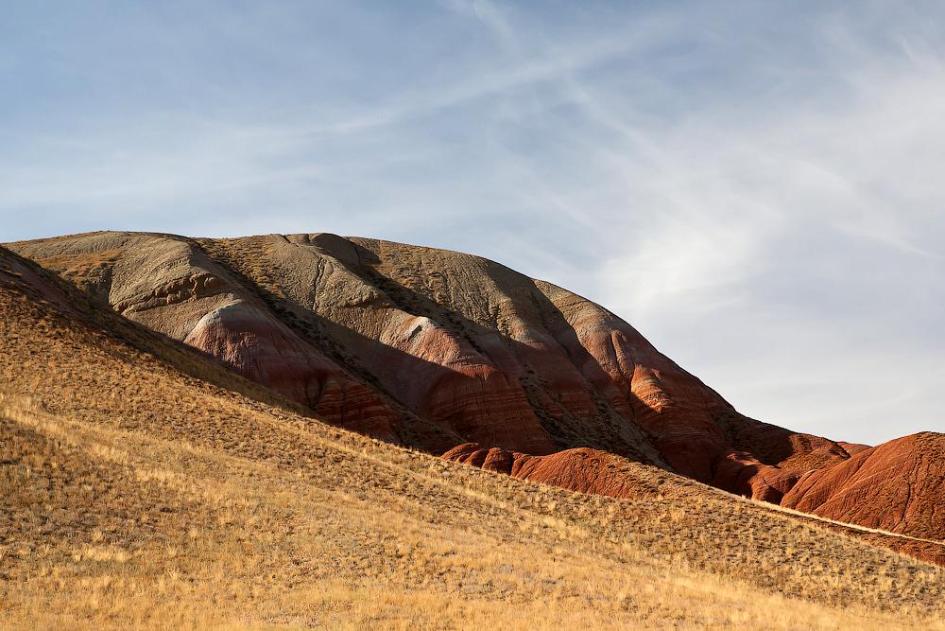 Почвенный
 покров
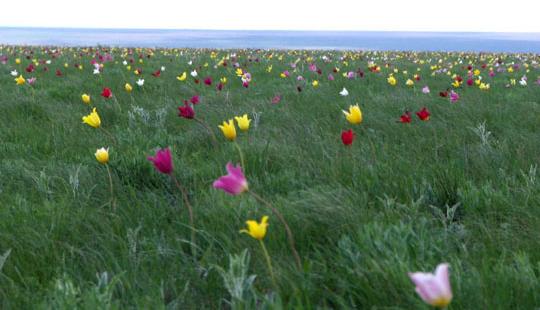 Флора Богдинско-Баскунчакского
 заповедника насчитывает 
около 500 видов растений, 
ряд из которых занесены в 
Красные книги России и
 Астраханской области.
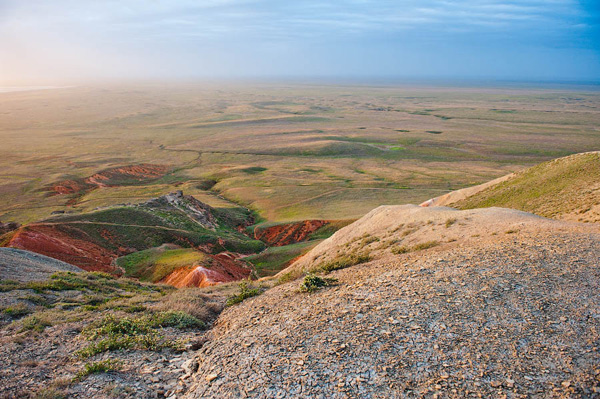 Интересна и разнообразна фауна амфибий и рептилий заповедника.
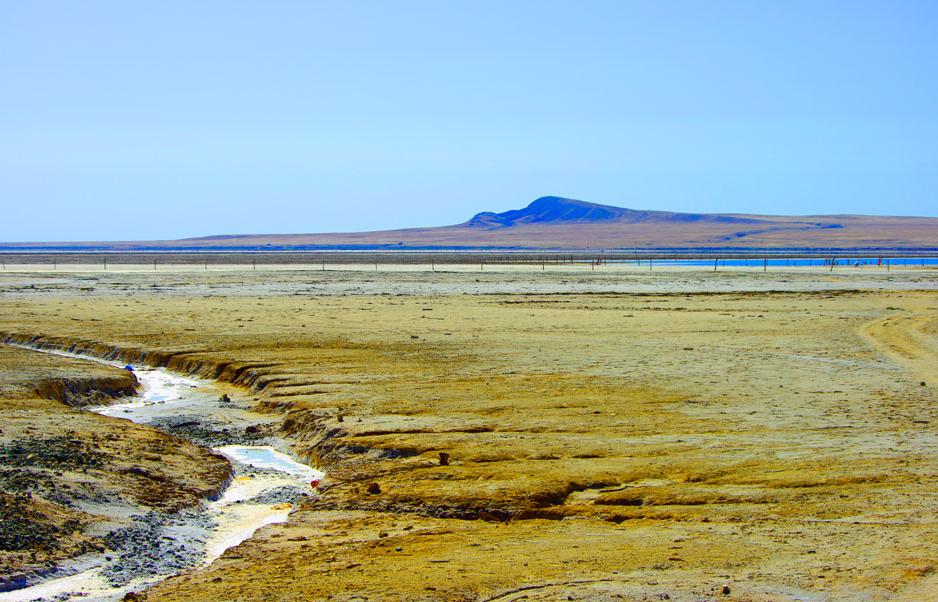 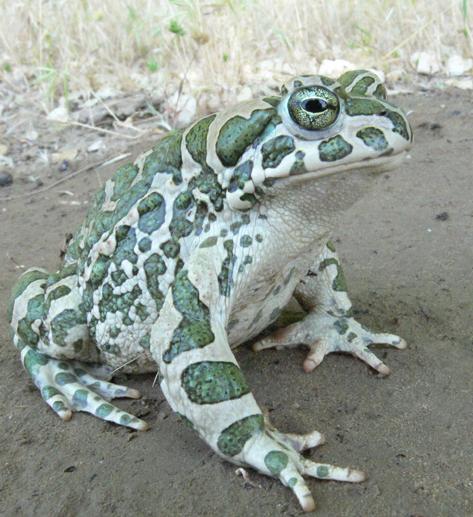 Зеленая 
жаба
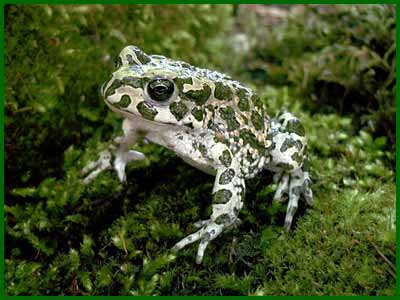 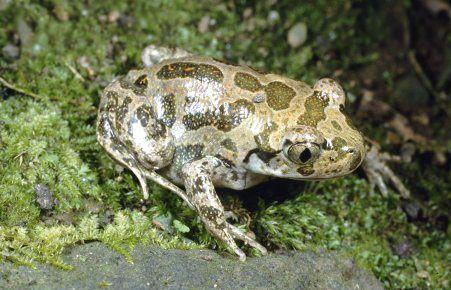 Чесночница 
обыкновенная
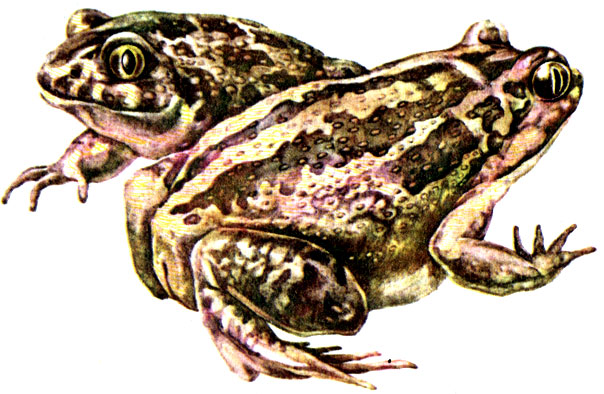 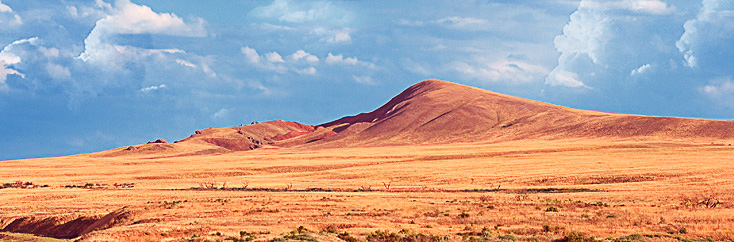 В заповеднике встречаются 13 видов рептилий.
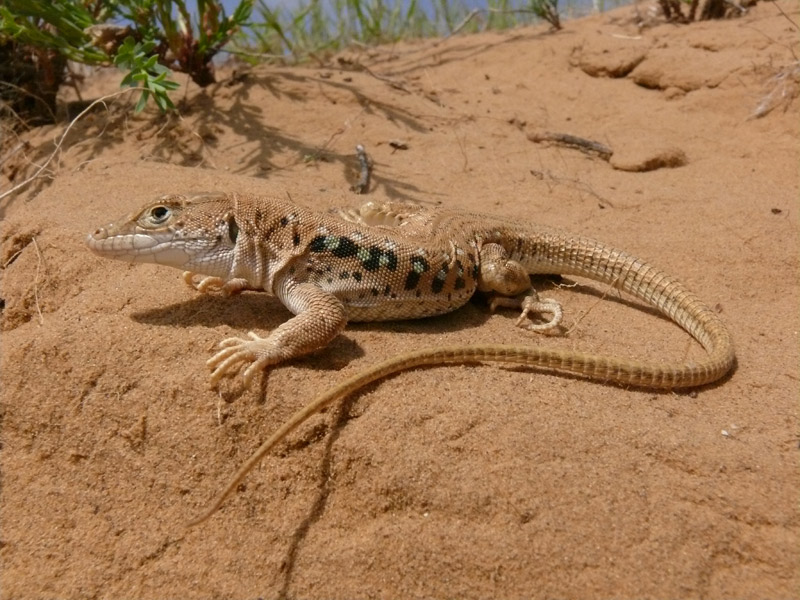 Быстрая яшурка
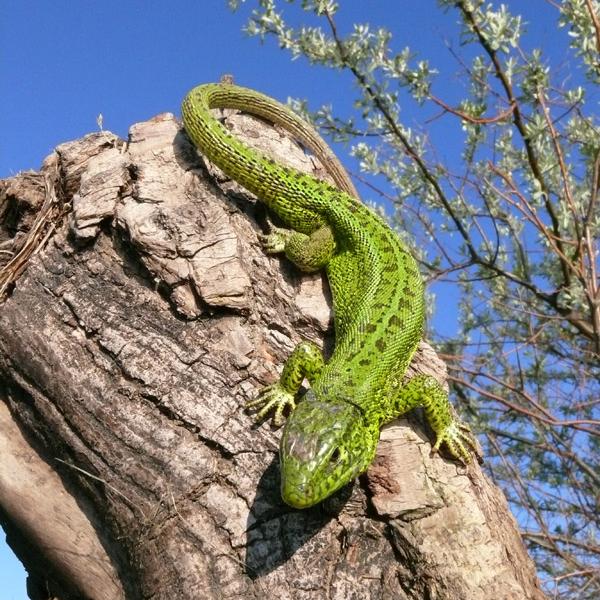 Прыткая 
ящерица
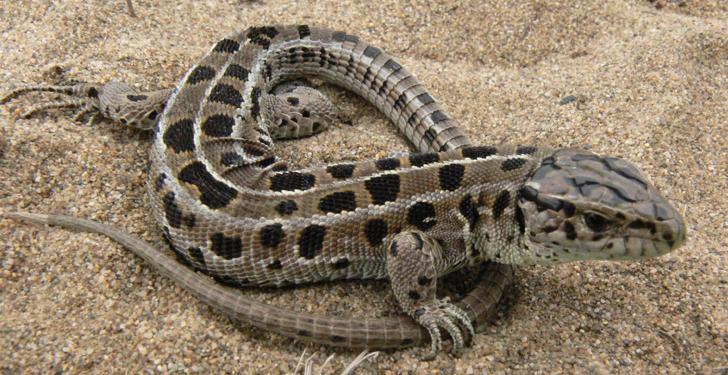 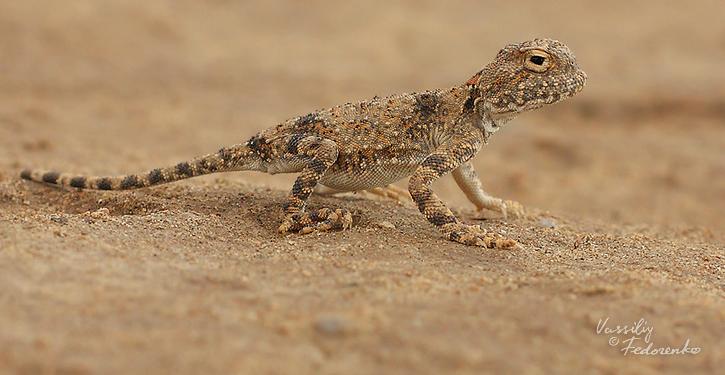 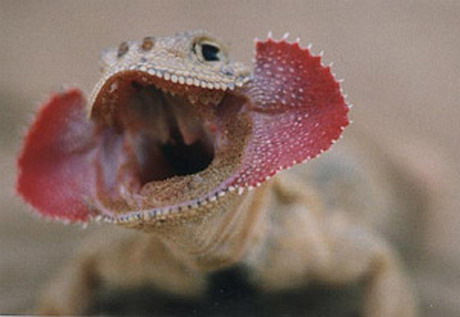 Такырная 
круглоголовка
Уж обыкновенный
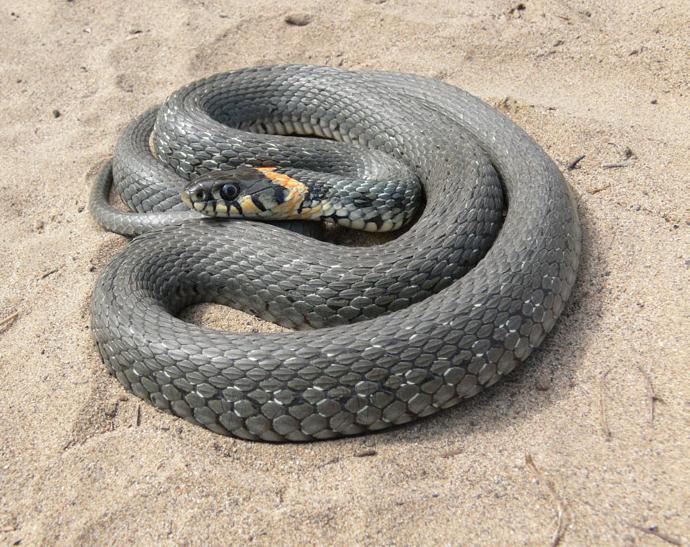 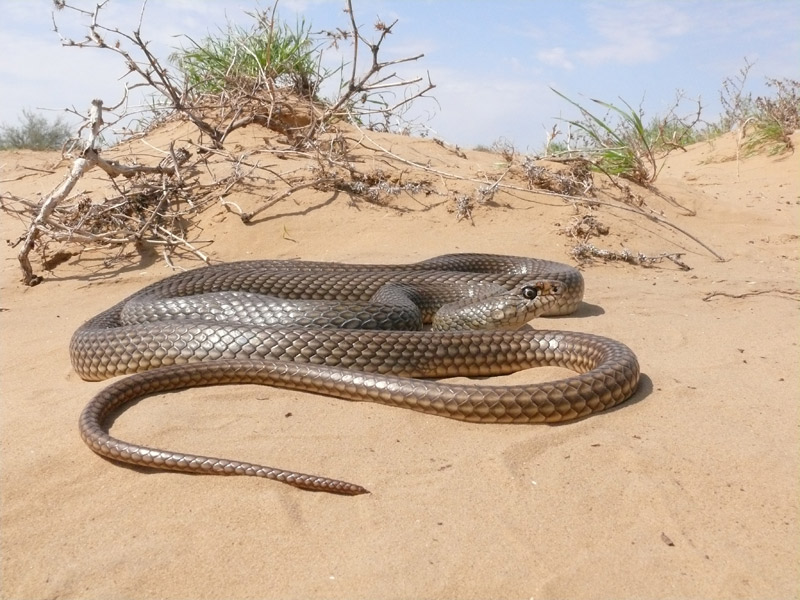 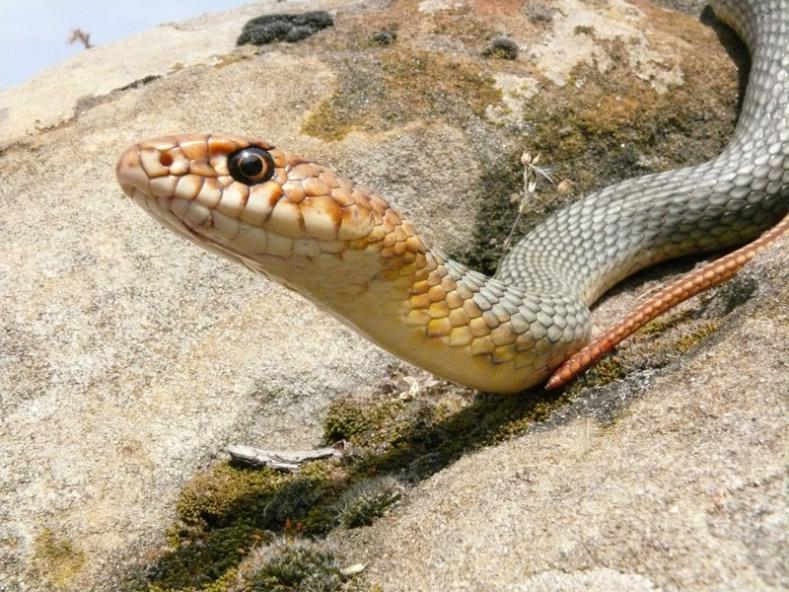 Каспийский 
(желтобрюхий) полоз
Степная гадюка
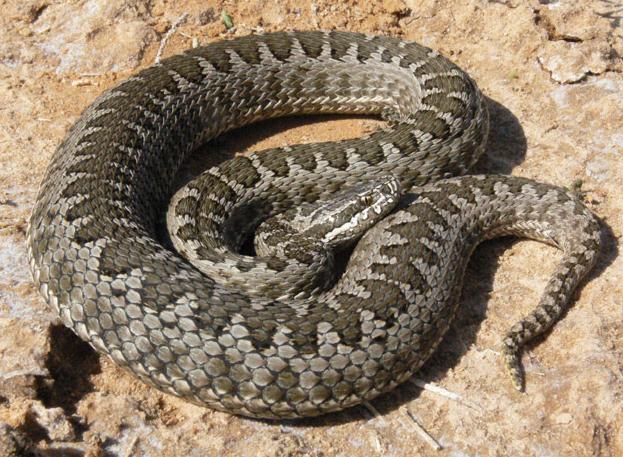